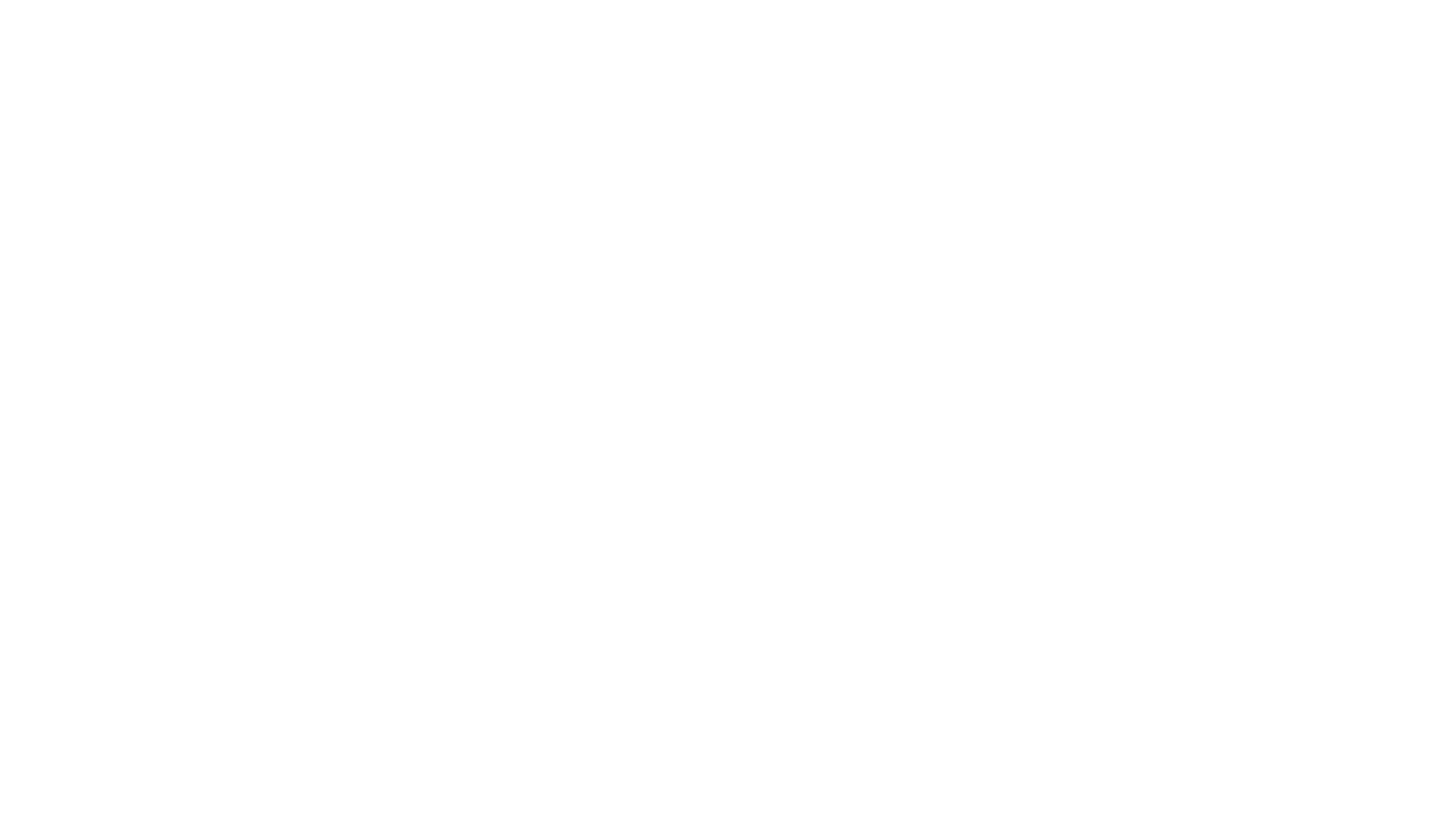 活出圣爱
彩虹之家基督教会
【约13:35】你们若有彼此相爱的心，众人因此就认出你们是我的门徒了。”
【约壹4:19】我们爱，因为神先爱我们。
何为圣爱？
【耶31:3】古时（或作“从远方”）耶和华向以色列（原文作“我”）显现，说：‘我以永远的爱爱你，因此我以慈爱吸引你。’
持守不移
【来4:15】因我们的大祭司并非不能体恤我们的软弱，他也曾凡事受过试探，与我们一样，只是他没有犯罪。
慈悯共情
【腓2:6-8】他本有神的形像，不以自己与神同等为强夺的，反倒虚己，取了奴仆的形像，成为人的样式。既有人的样子，就自己卑微，存心顺服，以至于死，且死在十字架上。
虚己坚韧
【犹1:9】天使长米迦勒为摩西的尸首与魔鬼争辩的时候，尚且不敢用毁谤的话罪责他，只说：“主责备你吧！”
神为定准
人之爱
人——情欲之爱
人——同伴之爱
人——伦理之爱
人——牺牲之爱
神之爱
【林前2:9】如经上所记：“神为爱他的人所预备的，是眼睛未曾看见，耳朵未曾听见，人心也未曾想到的。”
神——全知之爱
【弗1:4】就如神从创立世界以前，在基督里拣选了我们，使我们在他面前成为圣洁，无有瑕疵。
神——大能之爱
【何3:1】耶和华对我说：“你再去爱一个淫妇，就是她情人所爱的；好像以色列人，虽然偏向别神，喜爱葡萄饼，耶和华还是爱他们。”
神——意志之爱
【弗4:2-6】凡事谦虚、温柔、忍耐，用爱心互相宽容，用和平彼此联络，竭力保守圣灵所赐合而为一的心。身体只有一个，圣灵只有一个，正如你们蒙召，同有一个指望；一主，一信，一洗，一神，就是众人的父，超乎众人之上，贯乎众人之中，也住在众人之内。
神——合一之爱
【太11:30】因为我的轭是容易的，我的担子是轻省的。”
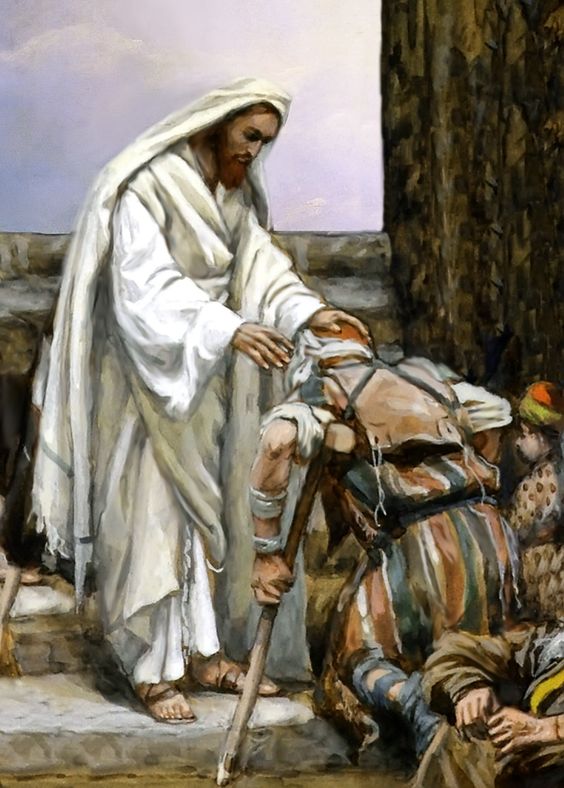 有一回耶稣在一个城里，有人满身长了大麻疯，看见他，就俯伏在地，求他说：「主若肯，必能叫我洁净了。」
耶稣伸手摸他，说：「我肯，你洁净了吧！」大麻疯立刻就离了他的身。(路5:12-13)
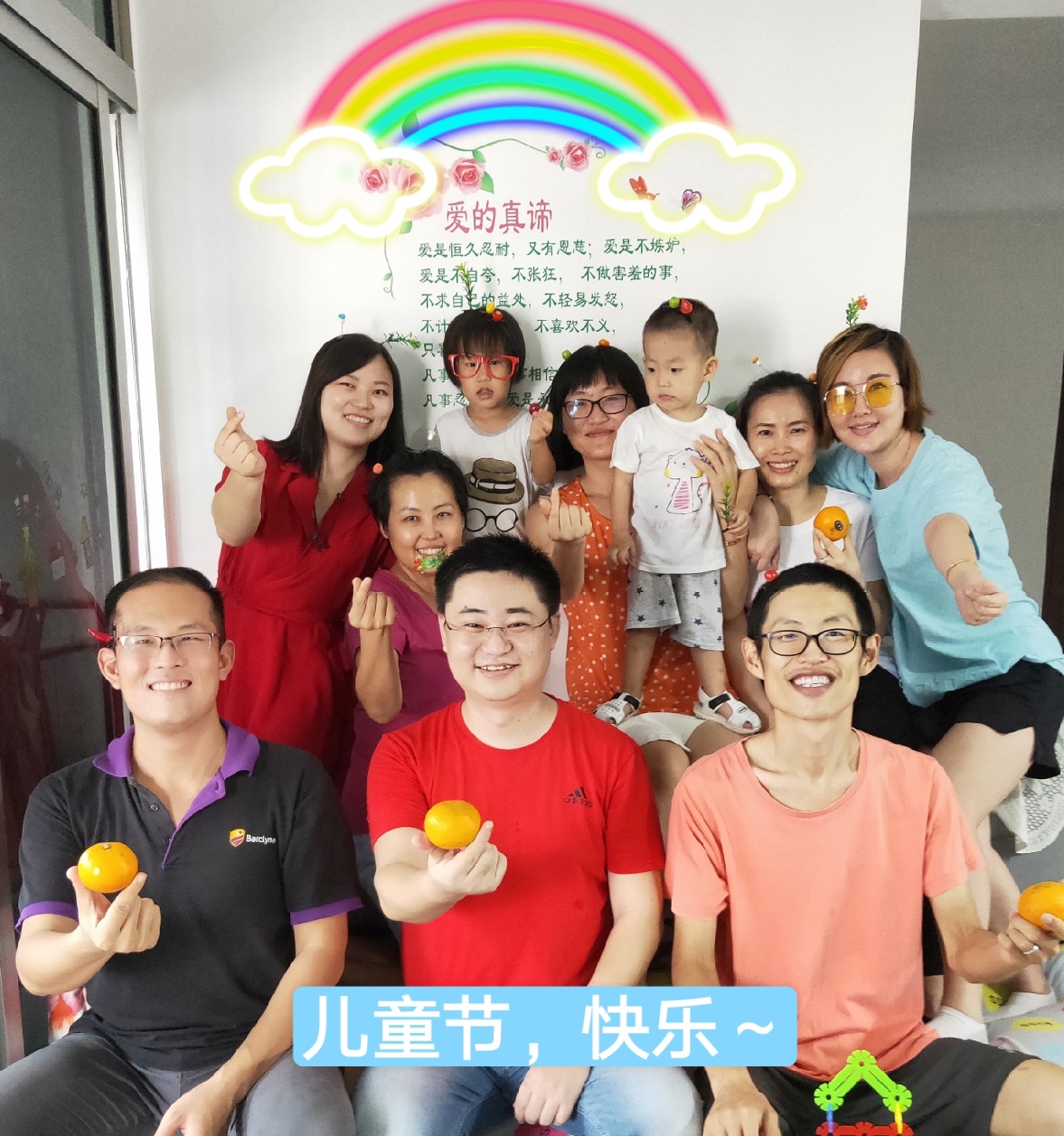 又要彼此相顾，激发爱心，勉励行善。
你们不可停止聚会，好像那些停止惯了的人，倒要彼此劝勉。既知道（原文作看见）那日子临近，就更当如此。
(来10:24-25)
《活出爱》

有一份爱 从天而来比山高 比海深测不透 摸不着 却看的见因为有你 因为有我甘心给 用心爱把心中这一份爱 活出来耶稣的爱激励我敞开我的生命让自己成为别人祝福耶稣的爱点燃我心中熊熊爱火我们一起向世界 活出爱